Role OSN v poválečném světě a její podíl na řešení mezinárodních krizí
Společnost národů (League of Nations) - 1920-1946
předchůdce OSN
V čele Generální tajemník Společnosti národů sídlící v Ženevě
mezinárodní organizace založená po první světové válce na základě výsledků pařížské mírové konference
1920 dokument Pakt Společnosti národů
členské země se zavazovaly k dodržování pravidel mezinárodní spolupráce a bezpečnosti, respektování mezinárodního práva
USA vliv na vznik, ale nebyly členem 
1926-1933 členem Německo, SSSR 1934-1939 (vyloučen),1933 vystoupilo Japonsko a 1937 Itálie
vliv Francie a Británie ve Společnosti národů 
organizace přesto neefektivní, kdy nezabránila agresi Japonska, Itálie a Německa = okupace Habeše, účast Německa během Španělské občasnké války, anšlus Rakouska, Mnichovská dohoda, Invaze do Mandžuska a Číny
Společnost národů během války bezvýznamná
v dubnu 1946 rozpuštěna 
po válce obavy z nového konfliktu
nutnost účasti všech velmocí, 
politické rozpory USA, FR, VB x SSSR, Čína
Organizace spojených národů (OSN)
(angl. United Nations – UN)
založena 24. říjen 1945 v San Franciscu (USA) na základě přijetí ustavujícího dokumentu: Charty Spojených národů z 26. června 1945 padesáti zakládajícími státy na mezinárodní Konferenci Spojených národů o mezinárodním uspořádání v San Francisku 
„My, lid Spojených Národů, jsouce odhodláni uchránit budoucí pokolení od metly války, která dvakrát za našeho života přinesla lidstvu nevýslovné strasti, odhodláni deklarovat znovu svou víru v základní lidská práva, v důstojnost a hodnotu lidské osobnosti, v rovná práva mužů i žen a národů velkých i malých…“
přijalo 50 států včetně tehdejšího ČSR
navázala a nahradila meziválečnou Společnost národů
garant kolektivní bezpečnosti a mírového řešení konfliktů
podmínkou pro vstup v platnost byla ratifikace Francie, Číny, SSSR, Velké Británie, USA a většiny ostatních signatárních států
k Chartě – připojen Statut Mezinárodního soudního dvora
Cílem OSN je zachování mezinárodního míru, bezpečnosti a zajištění mezinárodní spolupráce. 
Členství v OSN založeno na principu suverénní rovnosti, státy mají svá zastoupení, tzv. stálé mise v hlavním sídle OSN New Yorku
Vlajka OSN
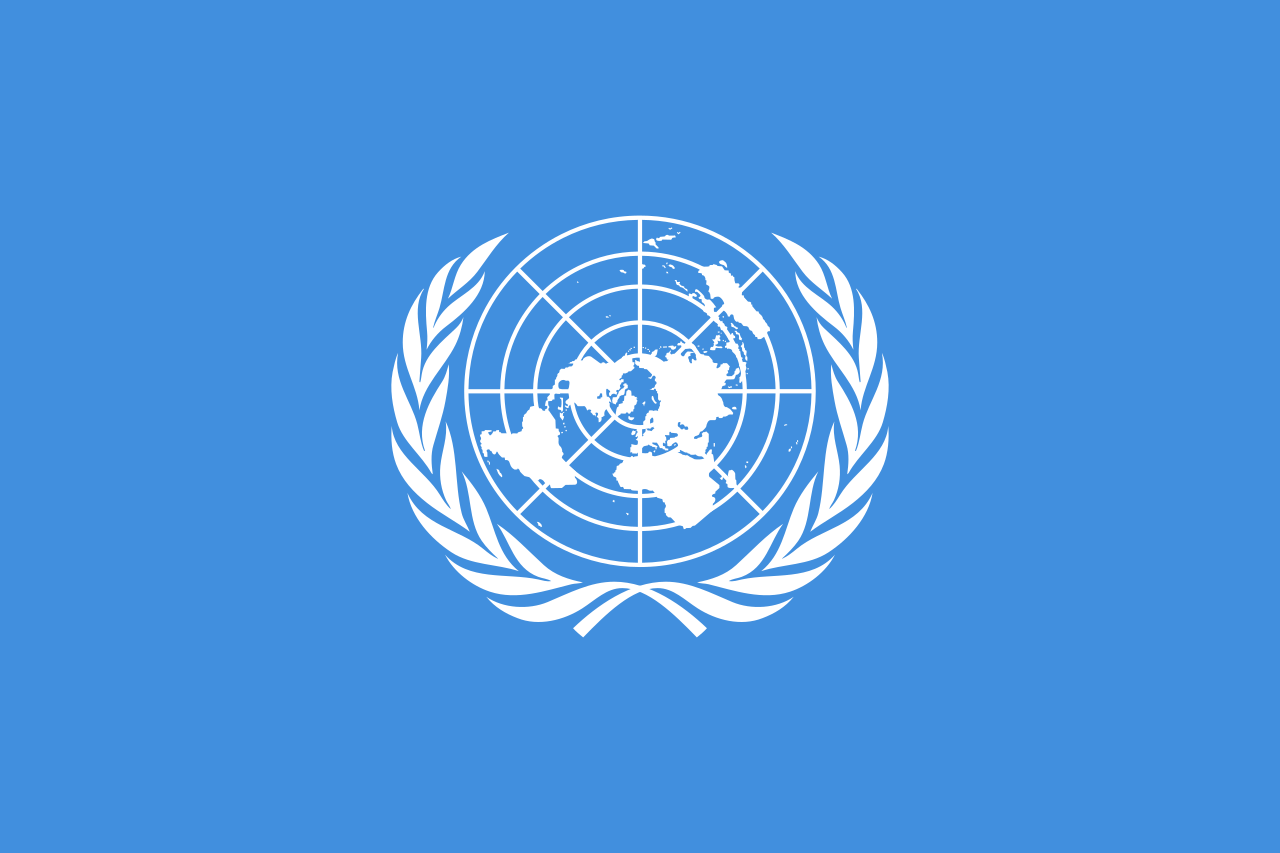 Úřadovna OSN ve Vídni, sídlí:
Organizace OSN pro průmyslový rozvoj
Mezinárodní agentura pro atomovou energii
Úřad Vysokého komisaře OSN pro uprchlíky
Úřad OSN pro drogy a kriminalitu
Úřad OSN pro vesmírné záležitosti
Přípravná komise pro Organizaci smlouvy o všeobecném zákazu jaderných zkoušek
Ženeva sídlem mezinárodních organizací OSN:
Světová zdravotnická organizace
Mezinárodní telekomunikační unie
Mezinárodní organizace práce
Úřad Vysokého komisaře OSN pro uprchlíky
Světová organizace duševního vlastnictví
Konference OSN o obchodu a rozvoji
Ekonomická a sociální rada OSN
Světová meteorologická organizace
Orgány OSN:
Valné shromáždění 
hlavní jednací orgán OSN
první Valné shromáždění OSN 10. ledna 1946 v Londýně
zástupci všech členských států
v čele zvolený předseda
výbory a komise
každý členský stát zástupce, který disponuje jedním stejně platným hlasem
2. Rada bezpečnosti OSN, 
Výkonný orgán
Hlavní odpovědnost za udržení mezinárodního míru a bezpečnosti a řešení konfliktů
5 stálých členů s právem veta (USA, VB, FR, SSSR a Čína)
rezoluce Rady bezpečnosti závazná
3. Ekonomická a sociální rada OSN  
dohlíží na hospodářské a sociální činnosti OSN
zasedá střídavě v New Yorku a Ženevě
otázky spojené s ekonomickým, sociálním, kulturním a zdravotním rozvojem
podpora dodržování lidských práv
4. Poručenská rada OSN 
1945 – 1994
za úkol osamostatnit území, která byla do a v druhé světové válce nesamostatná tzn. zabezpečit přechod závislých a nesamostatných území k samostatnosti. 
byly ověřeny zprávy správcovských států o politickém, hospodářském a sociálním vývoji „poručenských“ území
5. Mezinárodní soudní dvůr
sídlo v Haagu
úkolem řešit spory mezi státy 
15 soudců volených Valným shromážděním a Radou bezpečnosti
6. Sekretariát 
vykonavatel každodenních úkolů
mnoho funkcí – např. řízení a správy mírových operací
mezinárodní úřednický tým (7 500 zaměstnanců)
v čele s generálním tajemníkem OSN
Mírové síly OSN, neformálně modré přilby/modré barety
mírové operace v době studené války improvizací, kdy nešlo využít tradičních nástrojů pro řešení konfliktů
limitováno nesouladem zájmů stálých členů Rady bezpečnosti 
ozbrojené síly pod vedením Organizace spojených národů
usilují o udržení míru (peacekeeping) v regionech, kde hrozí propuknutí ozbrojeného konfliktu. 
Udržování míru je dle definice OSN „cesta, kterou se dá pomoci zemím rozvrácených konfliktem dosáhnout podmínek pro udržitelný mír“
Mírové síly za úkol po ukončení konfliktu monitorovat mírové procesy v zasažených zemích a pomáhat interesovaným stranám uvádět v platnost mírové dohody, které spolu sepsaly. 
Toto snažení může mít několik rovin, která zahrnuje vojenské i civilní oblasti, jako je udržení pořádku, zavedení a vymáhání práva, volební asistence a poválečná obnova. 
Použít sílu smějí modré přilby pouze v sebeobraně
1948 počátek mírových činností OSN = Skupina OSN pro dohled nad příměřím, dohlížela na příměří mezi Izraelem a arabskými státy 
1949 Vojenská pozorovatelská skupina OSN do Indie a Pákistánu, aby dohlížela na příměří
1950 díky demonstrativní neúčasti sovětského zástupce na jednání rady bezpečnosti OSN vypravena další mise OSN, pod vedením USA, s úkolem se vypořádat se s invazí komunistických sil do Koreje
1956 první klasická mírová mise, Kanadský diplomat Lester Bowles Pearson navrhl vyslat jednotky OSN do Suezského průplavu, aby dohlížely na dodržení mírových dohod mezi válčícími stranami
síly OSN složeny z jednotek poskytnutých členskými státy, zde poprvé modré přilby a bílé vozy, které jsou charakteristickým znakem mírových jednotek OSN
Zdroje:
https://www.osn.cz/osn/historie/
https://slideplayer.cz/slide/2774953/
http://www.gymnaslo.cz/files/users/spravce/dum/mezinarodniVztahy/VY_32_INOVACE_NS.1.03.pdf
https://vskp.vse.cz/75077_role_osn_pri_reseni_konfliktu_pripad_mirove_operace_osn_vkambodzi_untac
https://cs.wikipedia.org/wiki/M%C3%ADrov%C3%A9_s%C3%ADly_OSN
https://cs.wikipedia.org/wiki/Organizace_spojen%C3%BDch_n%C3%A1rod%C5%AF#/media/Soubor:Flag_of_the_United_Nations.svg
Schůzka J. F. Kennedy – N. S. Chruščov ve Vídni na jaře 1961
Po zvolení 9. 11. začíná komunikace s Chruščovem
ujištění,že je sovětská strana připravena „pokračovat ve snahách o vyřešení tíživého problému, kterým je odzbrojení,vyřešit německou otázku brzkým uzavřením mírové smlouvy a dosáhnout dohody v ostatních otázkách, jejichž řešení by mohlo přinést usnadnění a zlepšení celé mezinárodní situace.“
Leden 1961 nastupuje prezident John. F. Kennedy po Dwightu Eisenhowerovi
Vztah mezi Sovětským svazem a Spojenými státy vyostřený 
soupeření v jaderném zbrojení v plné síle
dle velvyslance SSSR v USA Kennedy za nezkušeného nováčka
Kennedyho cíle = vyhnutí se jaderné válce, usiloval o zrušení jaderných testů
přesto v březnu 1961 zvýšil rozpočet na obranu země 
Pentagon chtěl nad Sověty jadernou převahu, cílem odstrašit Sověty a mít nad nimi lepší postavení
Kennedy proti kolonialismu
problém v oblasti Afriky a Konga, získalo nezávislost na Belgii 
Dále otázka Laosu a jižního Vietnamu, hrozil komunismus 
další mezinárodní bezpečnostní otázky na jaře 1961 Kuba a Castrův režim, který potlačoval občanská práva v zemi a podporoval vznik komunismu v Latinské Americe 
Pro Kennedyho nepřípustné, po Eisenhowerově administrativě plán invaze na Kubu
Únor 1961 pozitivní postok Kennedyho k neformálnímu setkání s Chruščovem
20. dubna 1961 Kennedy projev před americkou společností vydavatelů novin - ponaučení z Invaze v Zátoce sviní a eskalující hrozbě komunismu
V květnu potvrzení schůzky a přijetí Kennedyho nabídky
Sovětský vůdce Nikita Chruščov a americký prezident John Fitzgerald Kennedy na summitu ve Vídni 3. a 4. června 1961 projednali aktuální mezinárodně politické otázky, odzbrojení a vzájemné vztahy
Body jednání: problematika Berlína, Laosu a omezení jaderných zkoušek
Kennedymu doporučeno jednat o společné otázce mocností – nukleárním míru (tzn. Jednat o zákazu jaderných zkoušek), v otázce Berlína zmínit význam přítomnosti USA v Západním Berlíně a jeho strategickou nenahraditelnost
3. června setkání na americkém velvyslanectví
Kennedy nastolil téma hrozby možného nesprávného odhadu (miscalculation) vedoucího až k případné válce mezi oběma velmocemi
 zde ideologické debaty o kapitalismu a komunismu
Chruščov útočný, obvinil USA z pokusů zlikvidovat komunistický systém, dále Chruščov mluvil o nevyhnutelnosti války a podpoře revolucí
Kennedy zdůraznil nutnost vyhnout se situacím a rozhodnutím, které by mohly vést ke konfliktu
Chruščov potvrdil svůj slib podporovat národní osvobozenecká hnutí a jejich války
Otázka bojů v Laosu (Občanská válka v Laosu), shoda, oba souhlasili se zastavením bojů mezi komunisty a vládními oddíly
Kennedyho pozice slabá, označen za nezkušeného
4. června jednání na sovětském velvyslanectví
Kennedyho prioritou otázka zákazu zkoušek jaderných zbraní – Chruščov odmítl pravidelné inskekce v SSSR a trval na trojstranných inspekčních týmech, kontrola max 3x ročně, dohody nedosaženo
Dále otázka Berlína – Chruščov situaci rozděleného města za netolerovatelnou, vyslovil potřebu podepsání separátní mírové smlouvy
Pokud by SSSR podepsal smlouvu s NDR – znamenalo by to ukončení uplatnění přístupu do Západního Berlína
Kennedy sdělil, že se práv na Berlín nevzdají
Chruščov neustoupil a řekl, že odpovědnost za případné vypuknutí konfliktu kvůli Berlínu je na straně USA: „Pokud Spojené státy chtějí začít válku o Německo, ať je tomu tak[...]Sovětský svaz mírovou smlouvu podepíše na konci tohoto roku.“
Poté soukromé jednání beze změny názorů
Důsledky:
Nebylo dosaženo dohody na žádném z klíčových bodů
Naopak se přiostřil spor mezi oběma supervelmocemi v otázce budoucnosti Berlína
Setkání nepřineslo zmírnění napětí, které bylo zásadní pro mírové řešení tehdejší mezinárodněpolitické situace
Vyřešen pouze problém Losu – shoda  obou představitelů
přínos tkvěl v prvním setkání mezi Kennedym a Chruščovem
Setkání nedopadlo dle prezidentových představ
Vše vylíčil ve svém televizním projevu národu ze 6. června
Zmínil rozdílné názory obou státníků na budoucnost světa, na Chruščovovu představu rozšíření komunismu do nově se rozvíjejících států a rozlišné chápaní činů oněch států. 
Poznamenal také dohodu o udělení nezávislosti Laosu a také o stejném přístupu k Barmě a Kambodži. 
Nezastíral, že pro Spojené státy je Sovětský svaz stále hrozbou, ale zmínil fakt, že doufá o „prolomení ledu v komunikaci“ díky Vídeňské schůzce.
Sovětská delegace předala 4. června 1961 americké straně aide‐mémoire (záznam učiněný z ústního rozhovoru) obsahující vyjádření o Berlíně a zamýšlené sovětské politice vůči rozdělenému městu
10. června Sověty publikováno
Pro Sověty řešení rozděleného Německa klíčovým prvkem pro mezinárodní mír a vztahy s USA
Dle nich řešením přeměna Berlína v demilitarizované svobodné město a prohlášení spojenecké správy za „okupační režim“
Srpen 1961 stavba Berlínské zdi
Zdroje:
KENDALL, Bridget. Studená válka: nový pohled na konflikt mezi Západem a Východem. Přeložil Jan ŠINDELKA. Praha: Knižní klub, 2018. Universum (Knižní klub). ISBN 978-80-242-6201-7, s. 243.
KOPKOVÁ, Ivana. Vliv Karibské krize na politickou kariéru J. F. Kennedyho a N. S. Chruščova. Praha, 2015. Bakalářská práce. Univerzita Karlova v Praze. Dostupné z: https://is.cuni.cz/webapps/zzp/download/130148139, s. 19-21.
ČÍŽKOVÁ, Tereza. Diplomacie Spojených států amerických a summit ve Vídni v kontextu studené války. Praha, 2010. Bakalářská práce. Univerzita Karlova v Praze. Dostupné z: https://dspace.cuni.cz/bitstream/handle/20.500.11956/27799/BPTX_2008_2_11230_0_204387_0_86499.pdf?sequence=1&isAllowed=y, s. 11-29.
https://www.irozhlas.cz/zpravy-svet/summit-schuzka-donald-trump-kim-cong-un-kldr-usa-spojene-staty-severni-korea_1806120915_haf
Založení, činnost a zánik Informačního  byra (1947-1956)
Kominforma či Informbyro (Informační byro komunistických a dělnických stran) 1947-1956
Moskvou řízená mezinárodní organizace komunistických stran
sovětská vláda řídila ostatní komunistické strany ve východní Evropě
Založena koncem září 1947 (22.–28. září 1947)na konferenci v polském městě Szklarska Poręba 
Navazovala na činnost během války zrušené Kominterny
Vedle Komunistické strany Sovětského svazu dále sdružovala komunistické strany Bulharska, Československa, Francie, Maďarska, Itálie, Rumunska a Polska. 
Kritika komunistických stran v Itálii a Francii, že se nechaly odstavit od moci. Úkol pro ně: zabránit participaci těchto zemí na MP.
stalinizace východní Evropy nezbytná
východoevropské státy se musí podřídit tvrdým metodám diktátorské vlády, aby uchránil SSSR před západními vlivy učinilo stalinizaci východní Evropy nezbytnou
V době přípravy zasedání moskevské vedení velmi kritické na činnost KSČ a její parlamentní metody politického boje. 
V půli června do Československa fakticky na inspekční cestu vedoucí odboru zahraničněpolitického oddělení ÚV VKS(b) Pantelejmon Vasiljevič Guljajev.
Po návratu do Moskvy hlásil, že českoslovenští komunisté rok po vítězných volbách ztrácejí vliv zejména na studenty a tvůrčí inteligenci, nepropagují dostatečně sovětskou kulturu, selhávají v hospodářské politice, jsou příliš smířliví vůči Demokratické straně na Slovensku, 
Krkonošská schůzka znamenala definitivní odvržení teze o možných národních cestách k socialismu.
V Moskvě připraven projekt organizace 
sovětští zástupci jej představili účastníkům až při jednání samém
Hlavní ideový projev přednesl 25. září Andrej Ždanov, faktický Stalinův zástupce na starosti stranický aparát.
Prohlásil: 
po druhé světové válce došlo k pronikavým změnám mezinárodní situace a svět se rozdělil na dva tábory – na jedné straně tábor demokratický a antiimperialitický, vedený Sovětským svazem, a na straně druhé tábor antidemokratický a imperialistický pod vedením Spojených států.
Neutrální postoj nebyl podle Ždanova nadále možný, a proto vyzval k zesílení boje za národní a sociální svobodu. 
Komunistické strany neměly „přeceňovat síly protivníka“, a měly naopak přejít do protiútoku. 
Ždanov podrobil tvrdé kritice vedení francouzské a italské komunistické strany za jejich ústupnou politiku v mantinelech parlamentní demokracie, jež vedla jen k tomu, že se na jaře nechaly vytlačit z vlád svých zemí
Úkol pro ně: zabránit participaci těchto zemí na Marshallova plánu
K této kritice se v diskusích přidali představitelé ostatních stran v čele s jugoslávskými delegáty Milovanem Djilasem a Edvardem Kardeljem, kteří v protikladu k „iluzi“ francouzských a italských soudruhů, že je možné dobytí moci při dodržování zásad parlamentní demokracie, vyzdvihovali radikální metody vlastní či řecké